Мастер     класс            для воспитателей.
Тема: 
«Необычное в обычном»
Подготовила: воспитатель 
Гагарина И.В.
МДОУ №4
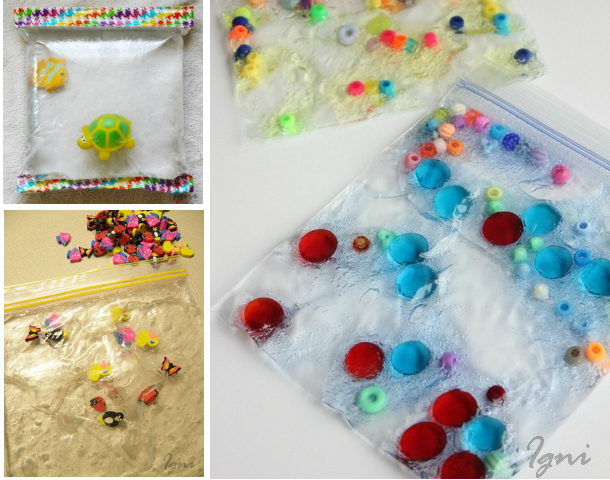 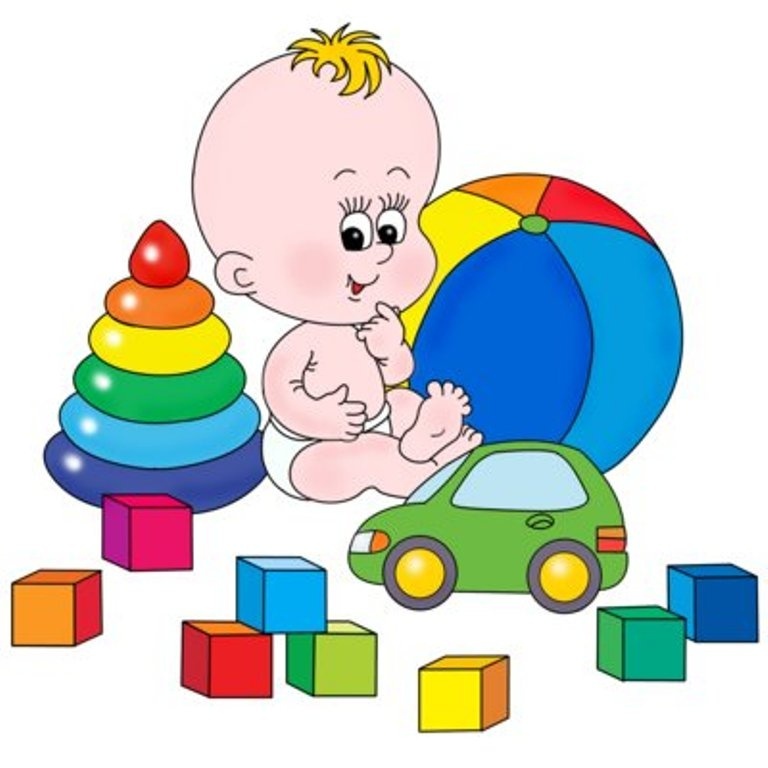 Сенсорное воспитание - это целенаправленный процесс развития ощущений, восприятия, чувств.
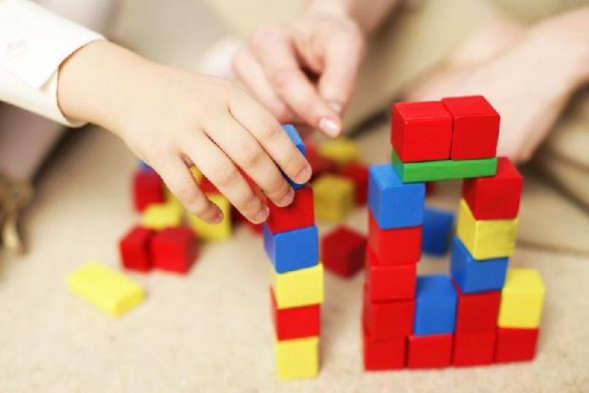 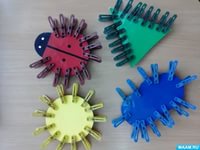 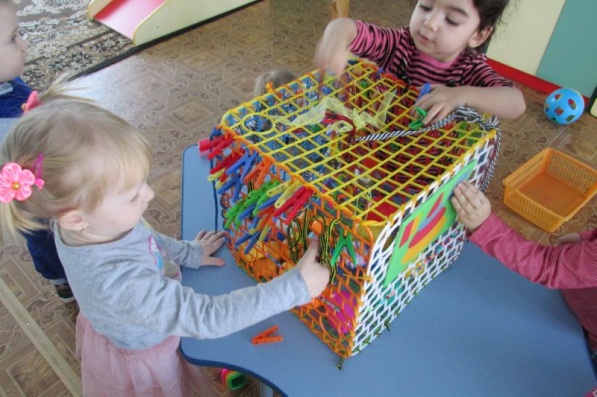 Основой сенсорного воспитания являются анализаторы, органы чувств: глаза, уши, нос, язык, тело (кожа), тактильные анализаторы (руки)
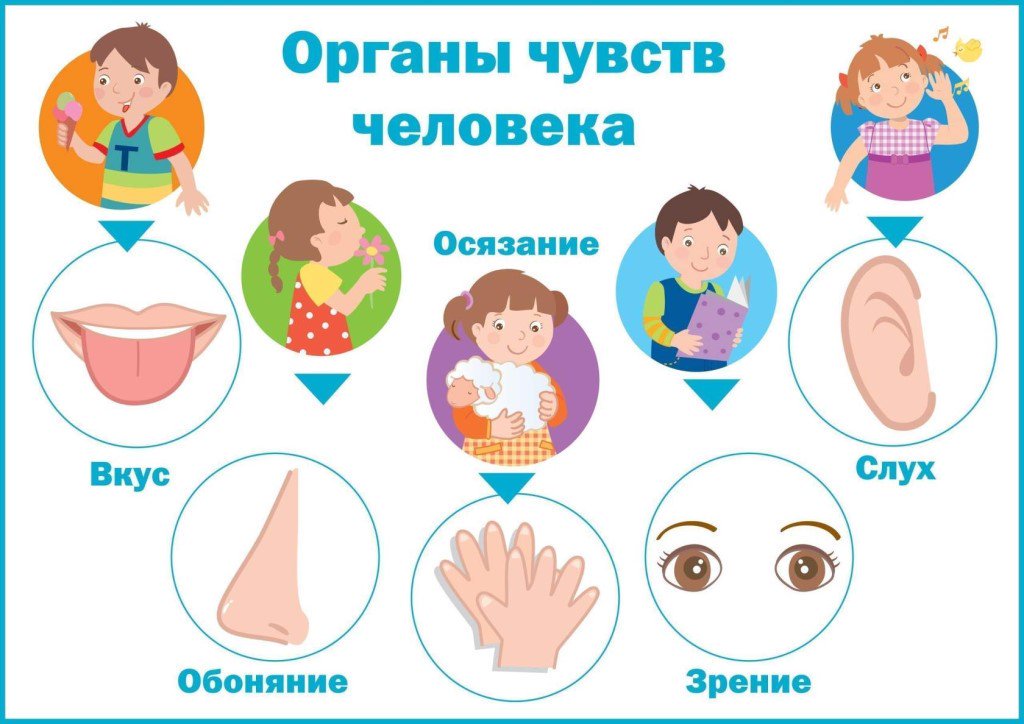 Выставка игр для сенсорного развития детей раннего возраста
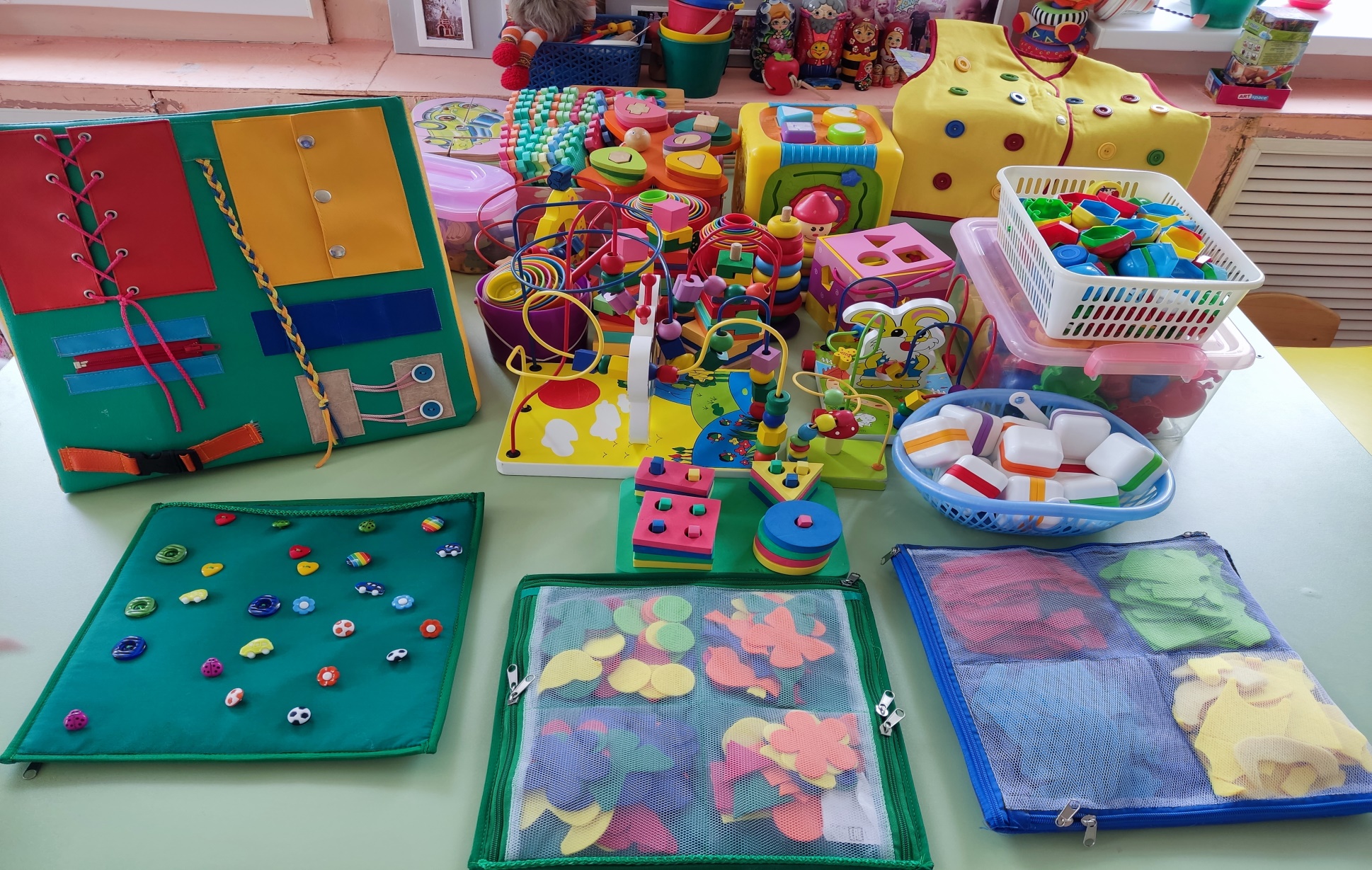 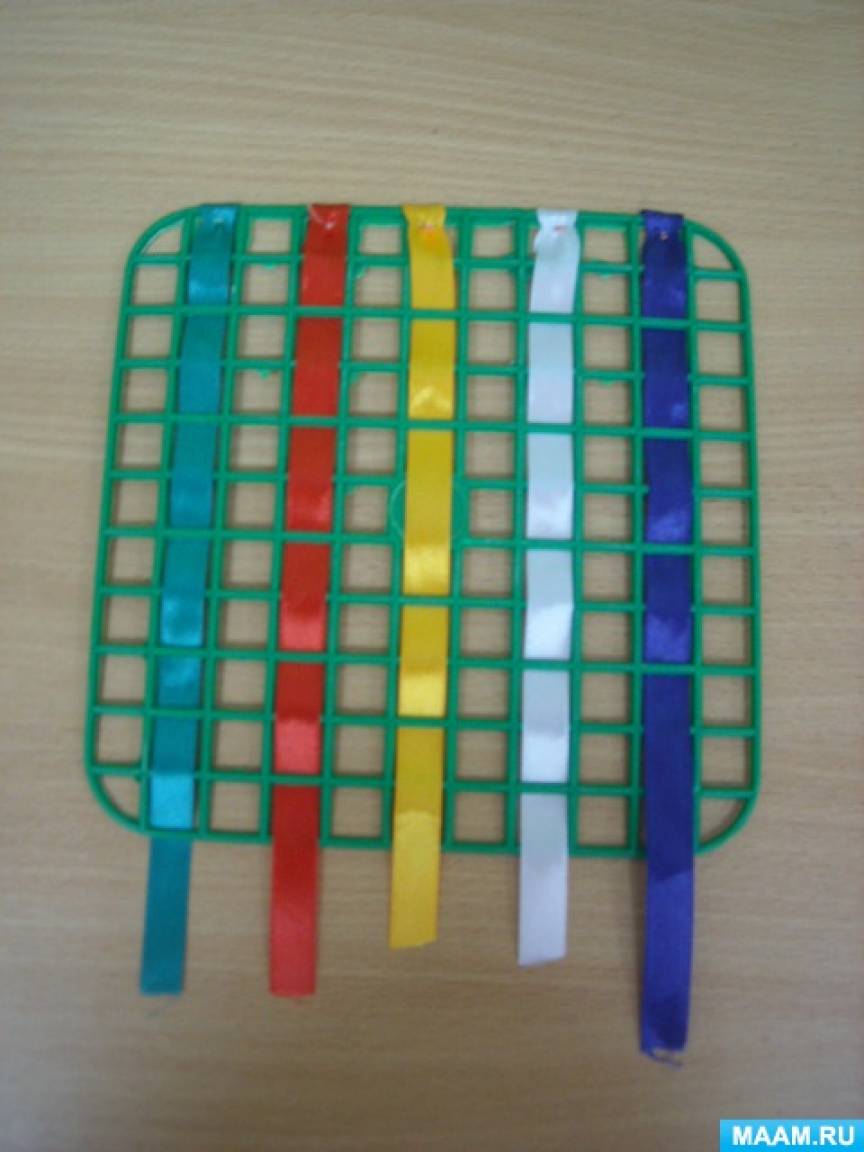 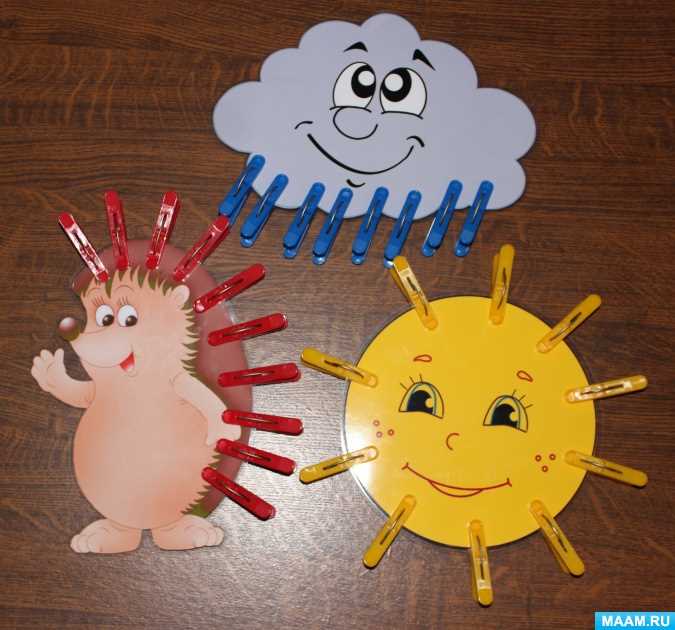 Веселые прищепки
Разноцветные дорожки
Рисование на манной крупе «Песочница на кухне»
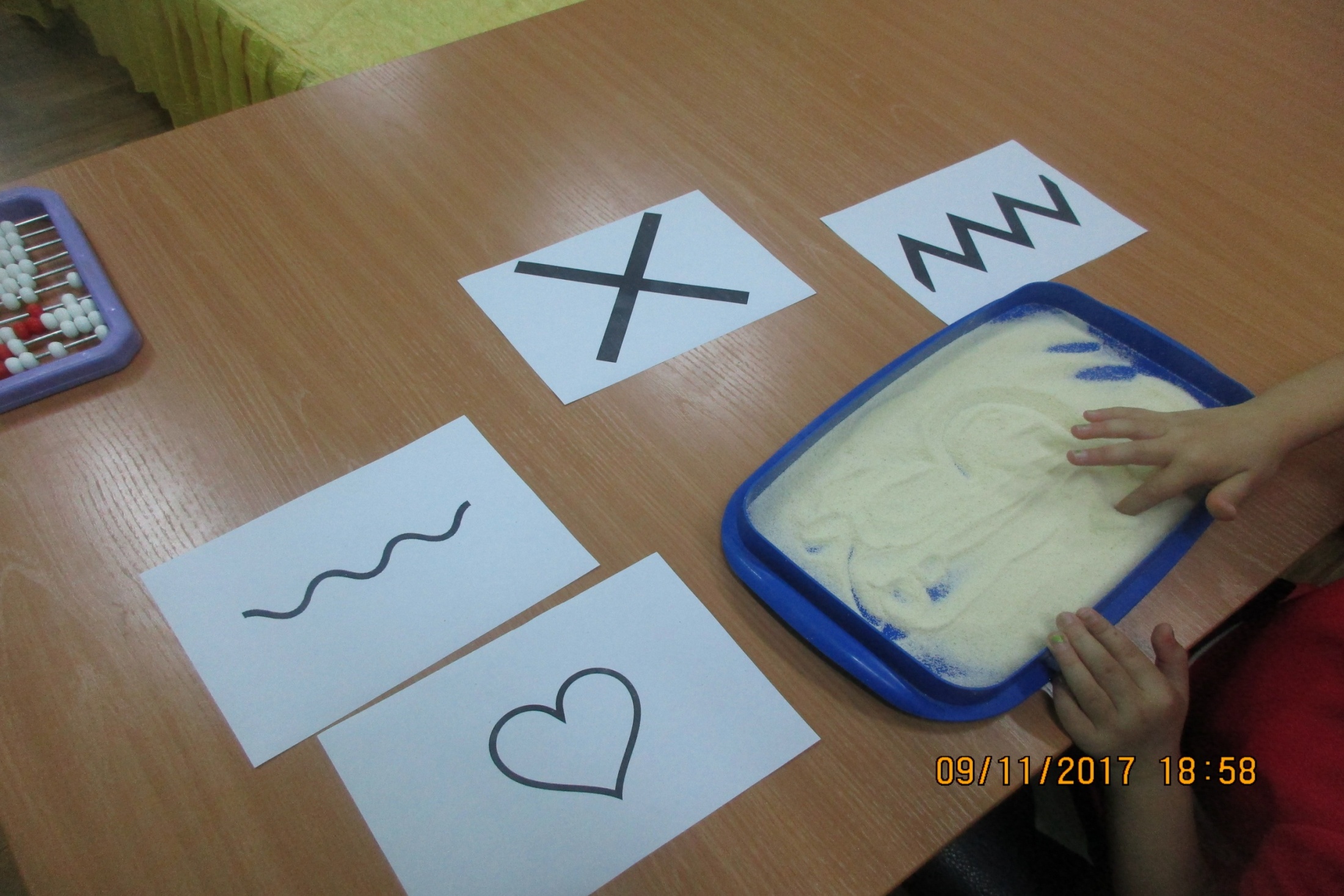 Игра «Мозаика из пробок»
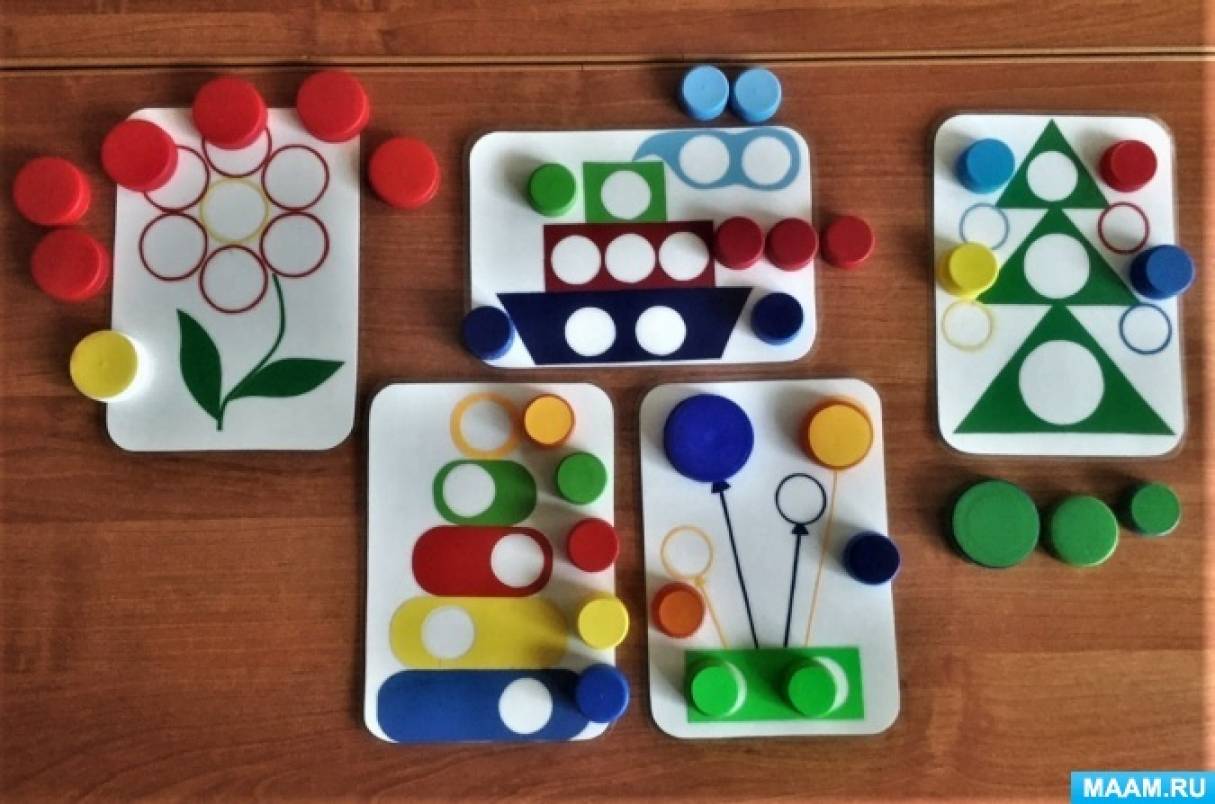 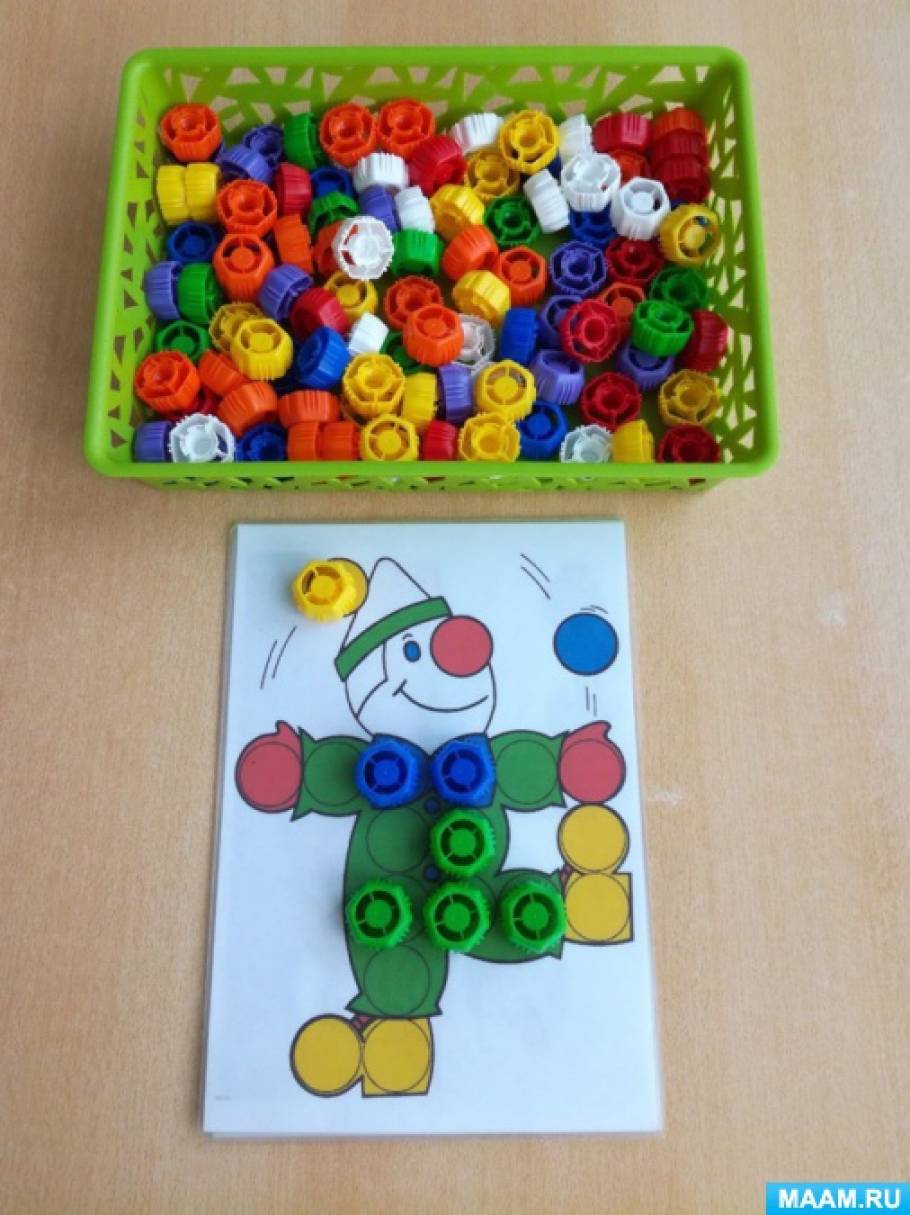 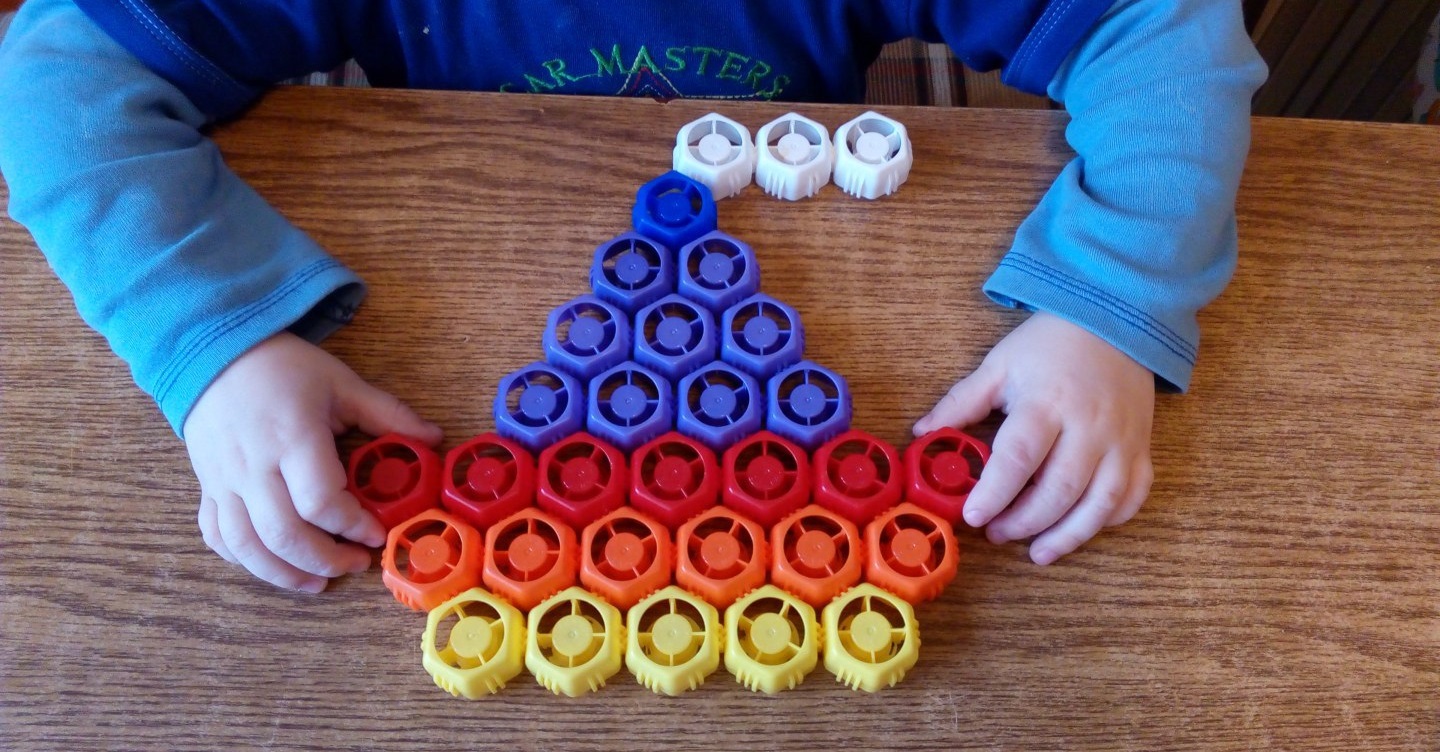 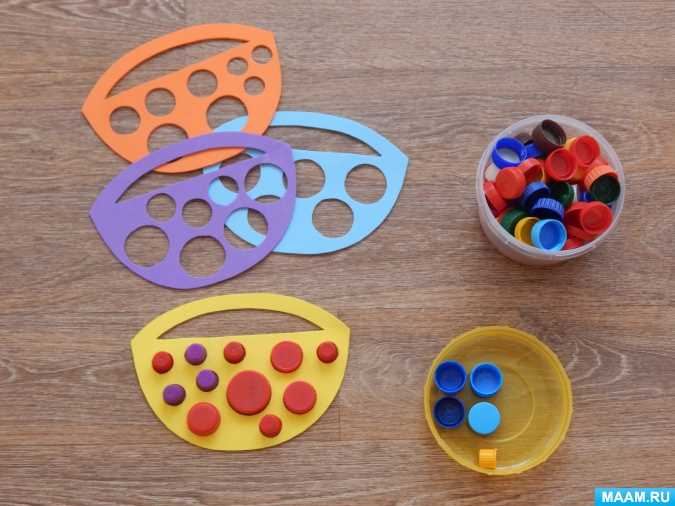 Сухой бассейн из пробок
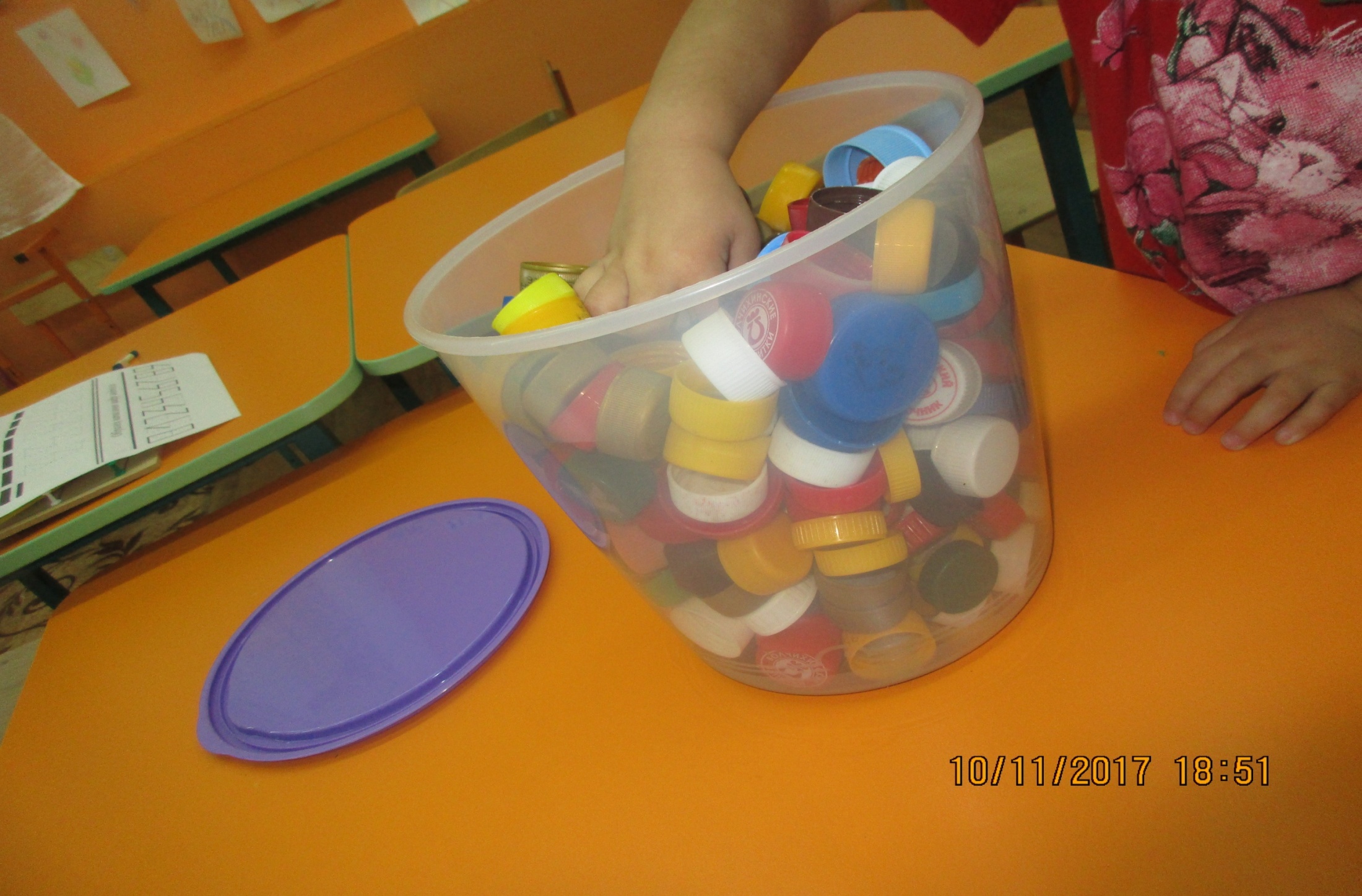 Игры с крупами и природным материалом
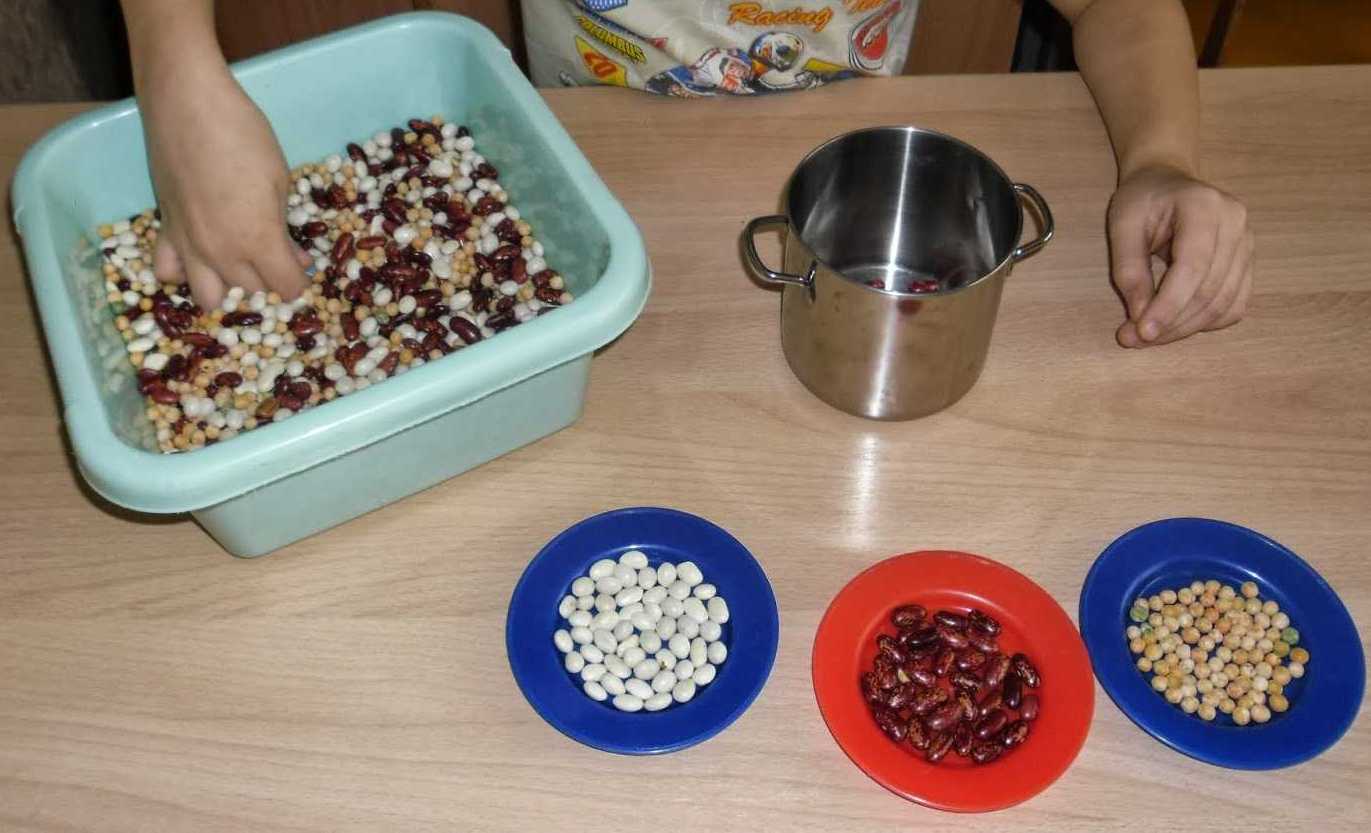 Что такое сенсорный пакет?
сенсорные пакеты можно разделить на:
«Обучалочки»
«Искалочки»
«Рисовалочки»
«Расслаблялочки»
Обучалочки
«Подбери по цвету»
«Найди к платью пуговицы»
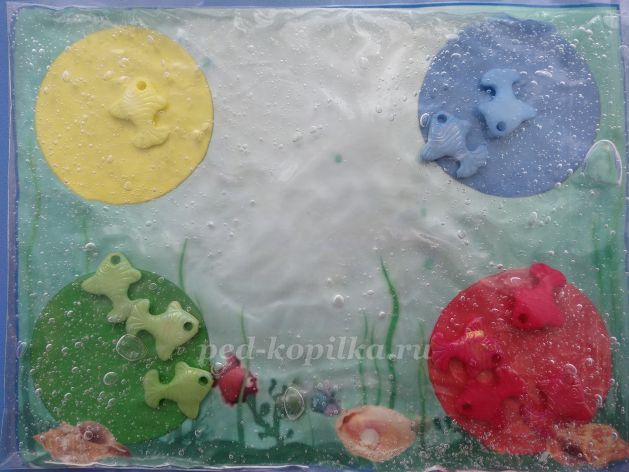 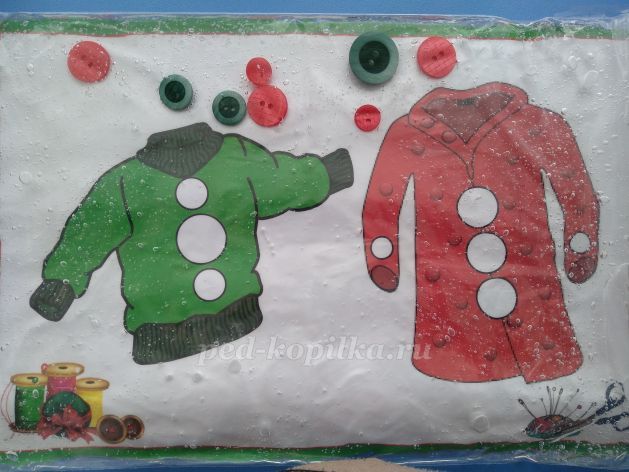 ИСКАЛОЧКИ
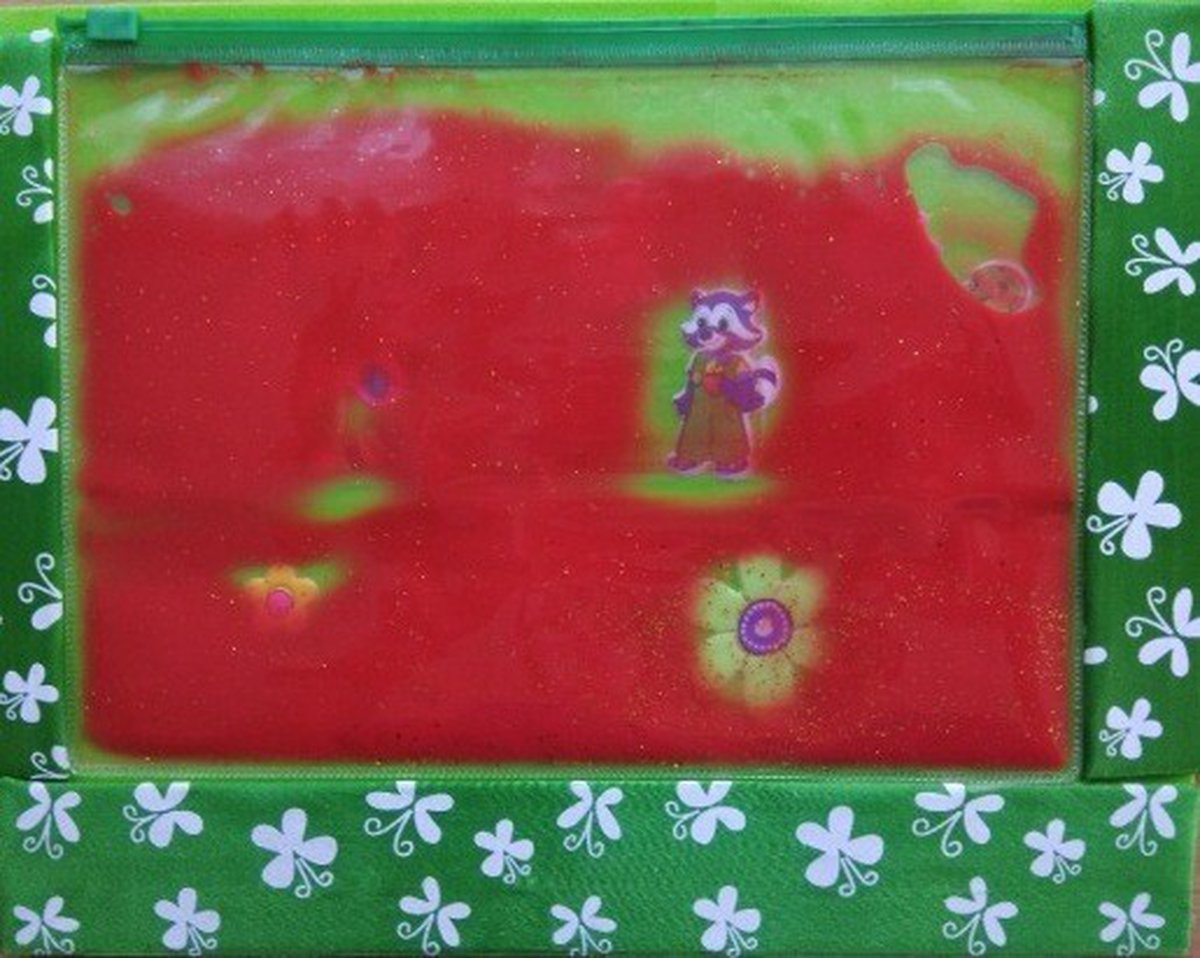 РАССЛАБЛЯЛОЧКИ
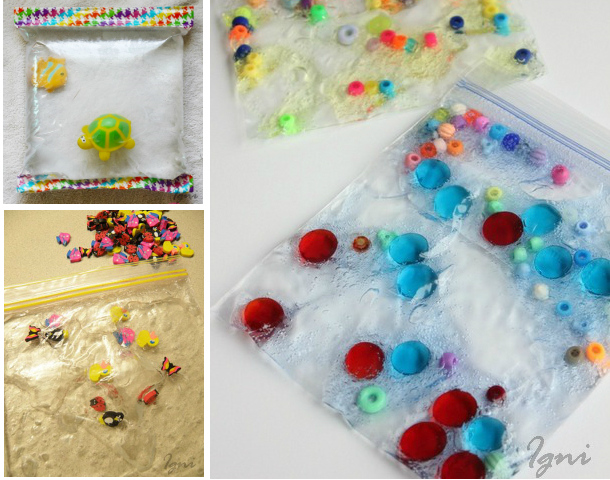 РИСОВАЛОЧКИ
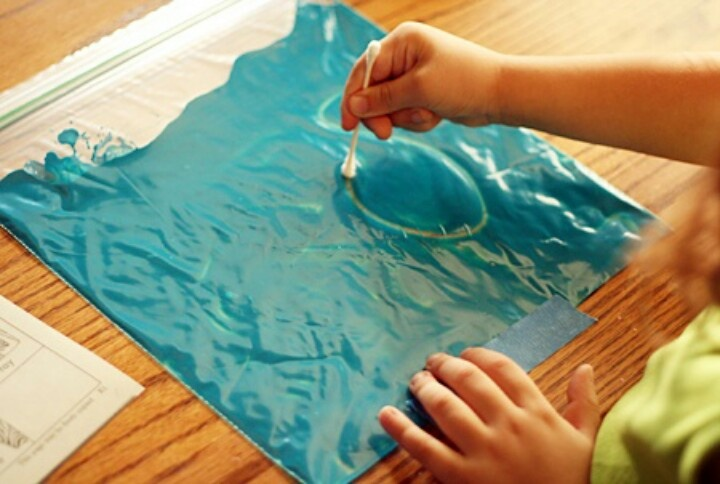 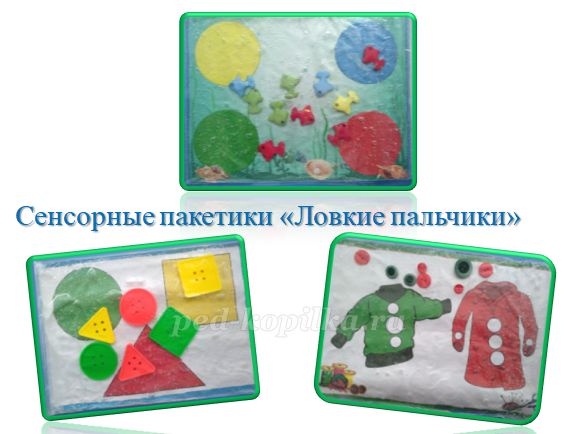 Спасибо за внимание
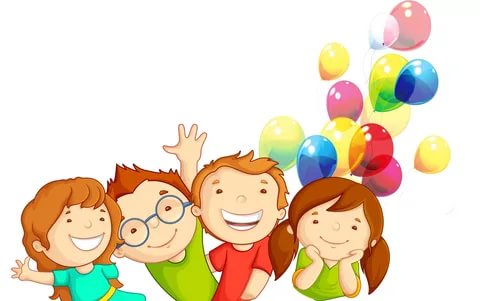 распределить геометрические фигуры по цвету
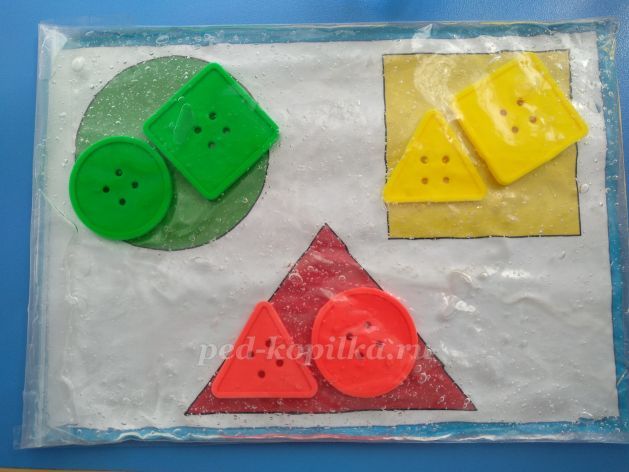 распределить их по типу геометрической фигуры
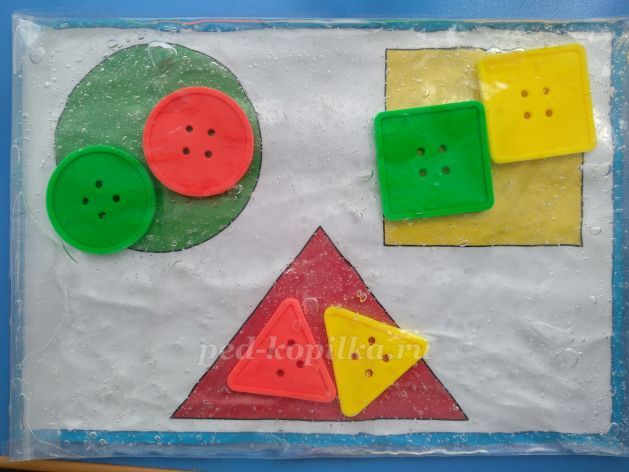 Спасибо за внимание
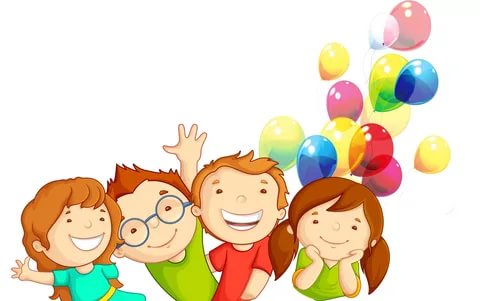